Scientific Problems for Scientism
Robert C. Newman
Biblical Theological Seminary
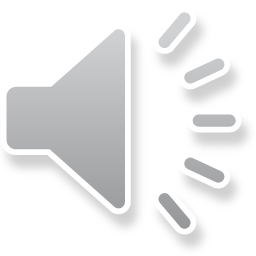 Scientific Problems for Scientism
Power Point version of a paper by the same title published in Presbyterion in the Fall issue 1995.
See the paper for references and further details.
Various Terms for Scientism
Scientism
Science is the only valid way of knowing.
Materialism
All is matter, or matter-energy.
Naturalism
All is nature; there is no supernatural.
Evolutionism
All things have developed by unguided natural processes.
No God has intervened miraculously to make things the way they are.
Influence of Scientism
Liberal Biblical Criticism
Explain the Bible without miracles.
Darwinian Evolution
Explain nature without divine intervention.
Marxism
Explain history and society by economics.
Freudianism
Explain mankind without soul or spirit.
The Problems Scientism Faces
Prediction
Continuity
Mindlessness
Eternality
Locality
Prediction
"I have no need of that [the God] hypothesis"
Laplace
The Laplacean Program:  Calculate the entire future of the universe by knowing the position and velocity of all its particles at one time.
How Much Computing Power?
There are 1080 particles in the universe.
Each particle exerts one or more forces on (nearly) all other particles.
It is more economical to build a parallel universe as a model!
Must give each particle its proper position and velocity.
Problem of quantum uncertainty.
Problem of the "butterfly effect."
Conclusion re/ Prediction
The Laplacean Program is dead!
Contrast the Christian worldview:
God alone knows the future.
He can intervene, and He surely has.
He can answer prayer.
He can fulfill prophecy.
Continuity
Scientism has an antagonism for, and fear of, gaps or singularities in nature.
Darwin – no discontinuites in biology if the history of life is taken into account.
Reaction of biologists to Goldschmidt in the 1940s for his "hopeful monster" model.
Proposal of punctuated equilibria model of Gould & Eldridge.
Problems with Continuity
The "trade secret of paleontology" – gaps in the fossil record
Over 200 million fossils catalogued in museums
A "random walk" between major kinds?
The "shape" of the fossil record
Conclusions on Continuity
A "god of the gaps" or a "natural law of the gaps"?
Lack of evidence or evidence of lack?
Discontinuities point beyond mere natural law.
Mindlessness
Minds only arise by evolution in a mindless universe (according to scientism).
Darwin's work is hailed as destroying Paley's arguments from design to a Designer.
Design is only apparent, being produced by natural selection.
But design appears in inanimate nature also!
Fine-Tuning in the Basic Forces
Strong Interaction
Tuned to 5%
Weak Interaction
Tuned to  few %
Gravity & Cosmic Expansion
Tuned to 1 part in 1060
Electromagnetism
Charges balance to better than 1 part in 1040
Designed Earth?
Rotation period
Distance from sun
Thickness of crust
Atmosphere
Size of moon
Size of Jupiter
About 60 more such items
Conclusions on Mindlessness
Design in inanimate nature
Design in animate nature
Insufficient probability in 1000s of universes
Minds can construct order that would never happen by chance
Eternality
According to scientism, the universe must somehow be eternal.
Sagan – "The cosmos is all that … ever was…"
But the history of cosmology in the past century has been that of increasingly frantic attempts to avoid a beginning in the face of mounting evidence for one.
Cosmology
Eternal static universe
Expanding universe
Steady-state universe
One-bounce big-bang
Oscillating big-bang
No-bounce big-bang
Pop-into-existence-w/o-a-cause big-bang
Conclusions on Eternality
What is eternal is not confined to this universe.
What is eternal has the characteristics of mind.
What is eternal is an adequate cause for the universe.
This sounds like the God of the Bible!
Locality
Materialism naturally favors local interaction of particles (bumping).
Even Newton's gravitational field was initially viewed with great suspicion, but came to be seen as local interaction of the particle with the field.
Quantum phenomena have put pressure on this, suggesting instantaneous interaction at great distances.
Quantum Phenomena & Locality
The Two-Slit Experiment
Which slit does the particle pass through?
Bell's Theorem
If quantum phenomena are real, then the universe is not local.
Aspect's Experiment
Particle spin shows instantaneous knowledge at large distances.
Conclusions
Prediction
Laplace's program has collapsed.
Continuity
Darwinism is inadequate.
Mindlessness
Does not explain known design.
Eternality
Universe looks like it had a beginning.
Locality
Quantum phenomena are non-local.
A Designed Universe
Looks structured to point beyond itself.
Unpredictable to show human limitation?
Discontinuous to show divine intervention?
Planned to show a mind behind it?
Finite to point to the infinite beyond it?
Non-local to point to the omnipresent God?
The End of Scientism?
Universe Looks Theistic